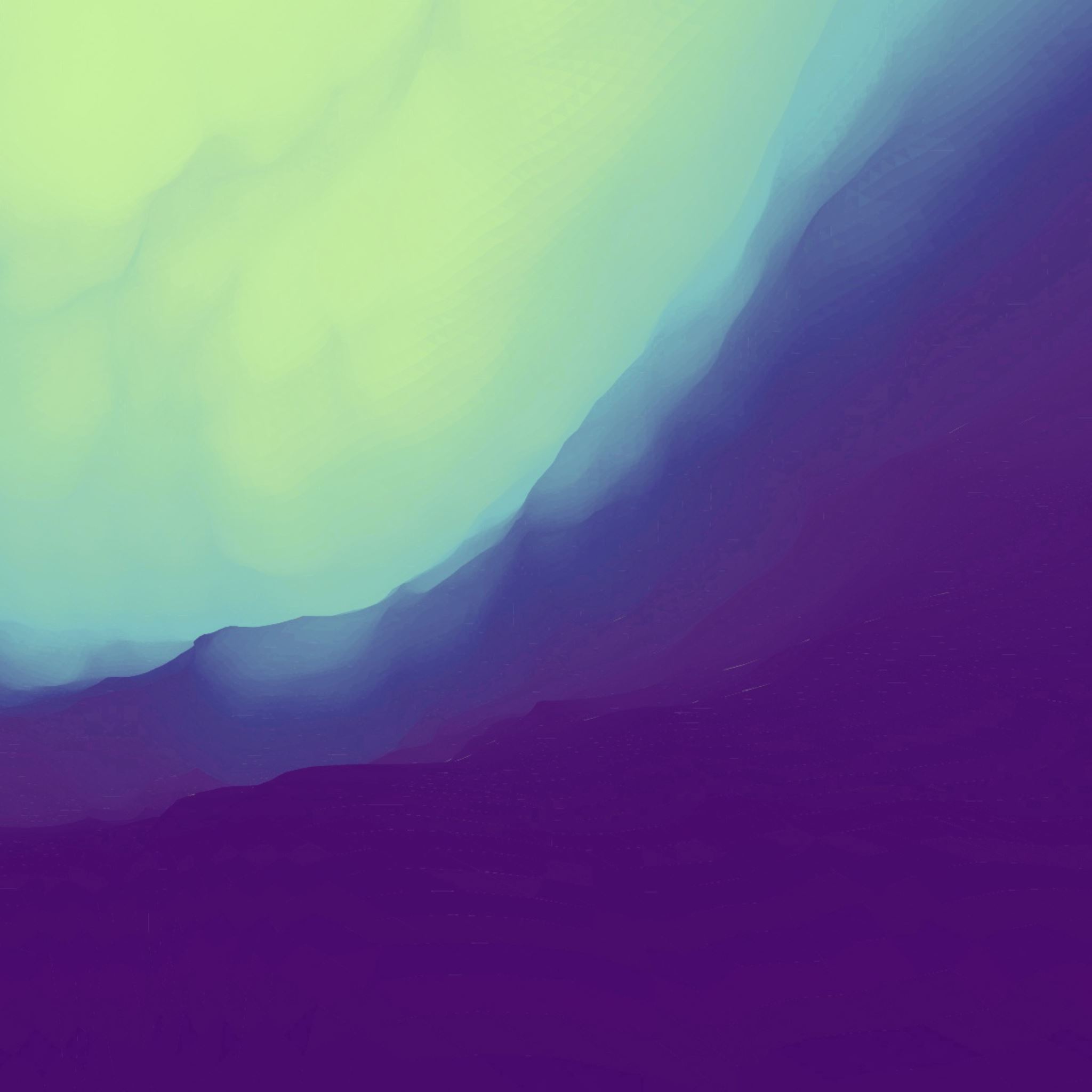 Unentdeckte Tiefen
ein Lernspiel zur Entdeckung der Tiefsee für das Forschungsinstitut XY
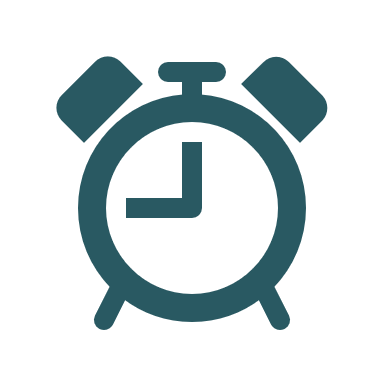 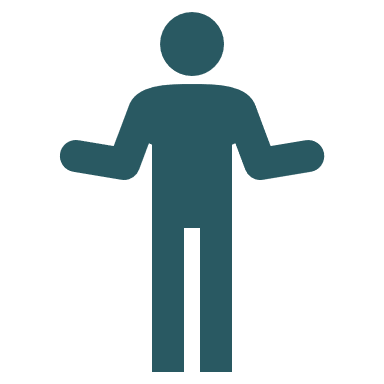 Phase: Wissenserwerb
10min
Einzelarbeit
ZIEL: Ihr habt euer Thema verstanden
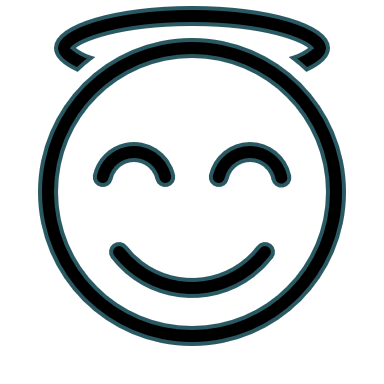 Was machen Tiefseeforscher?
Wer war Jacques Piccard?
Wie entstand die Tiefsee?
Thema 2:
Thema 3:
Thema 1:
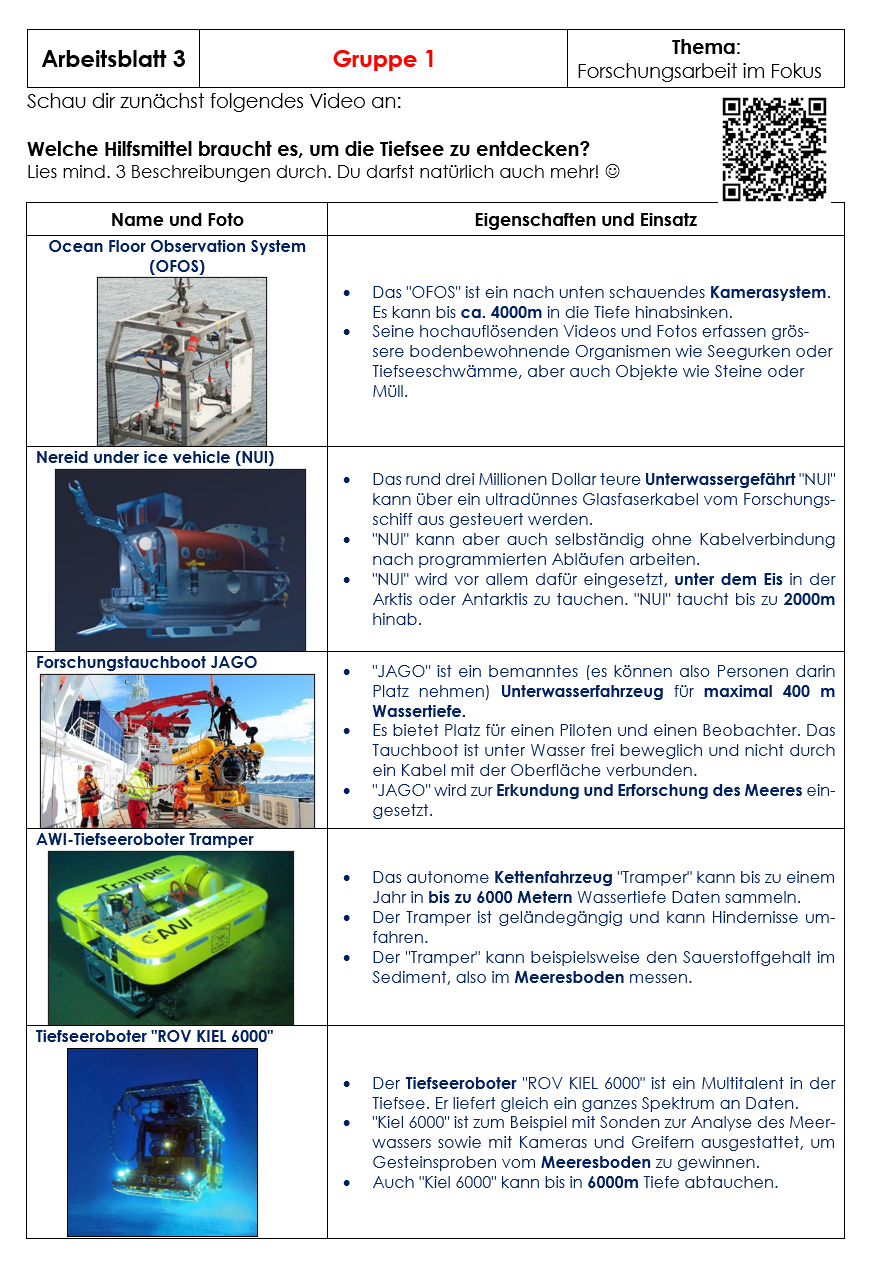 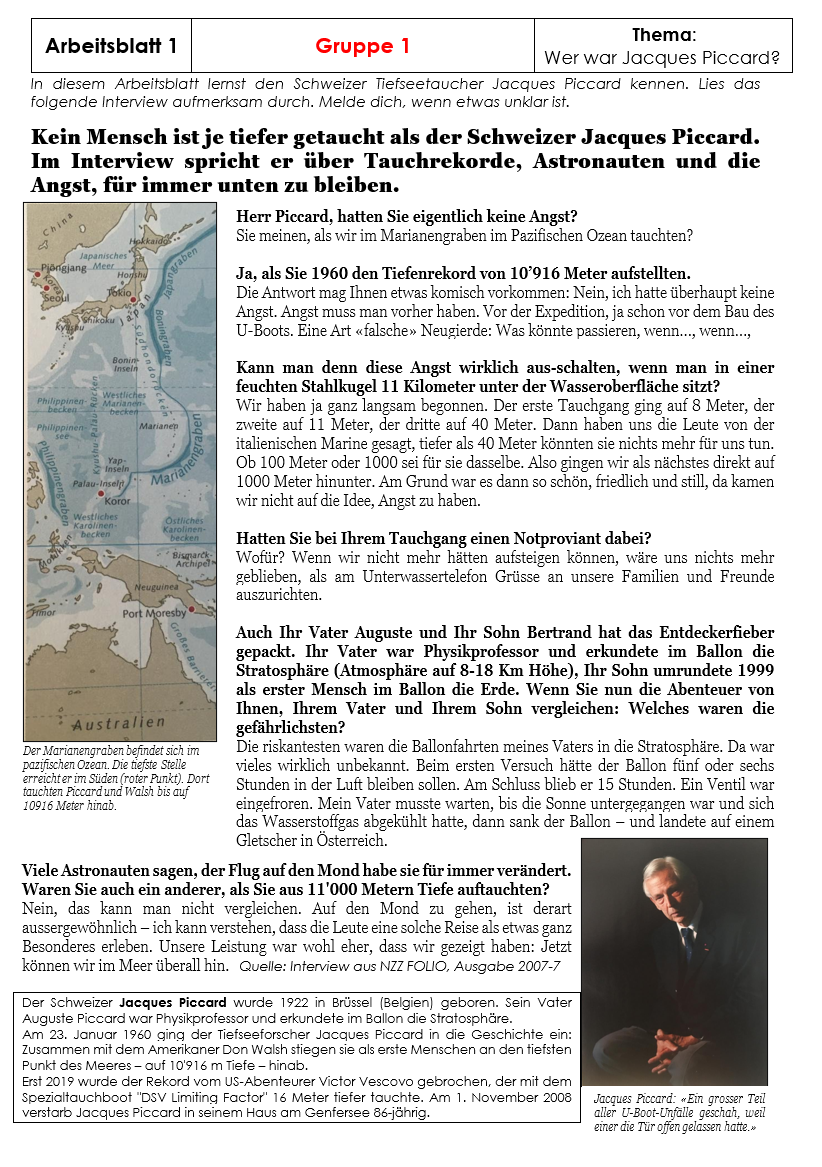 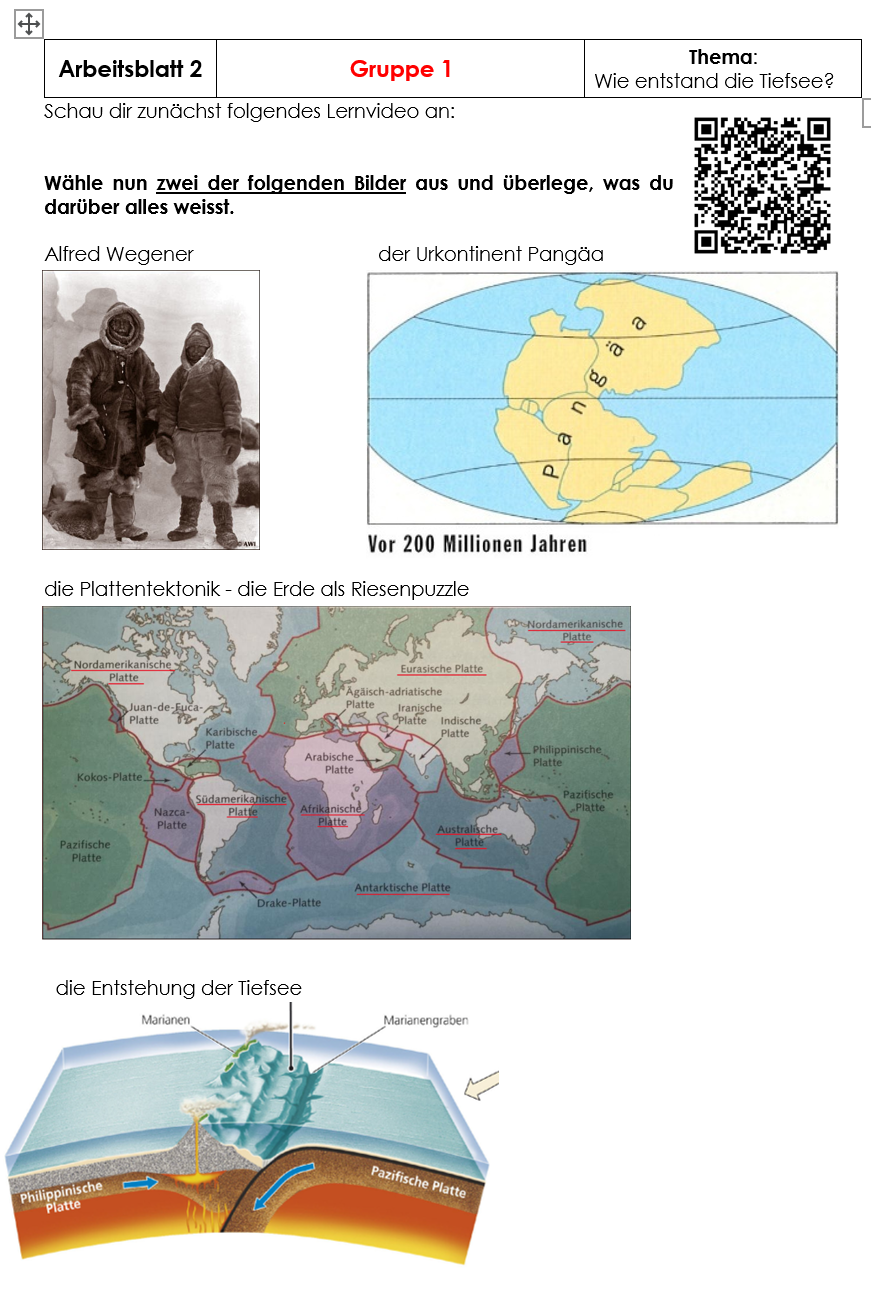 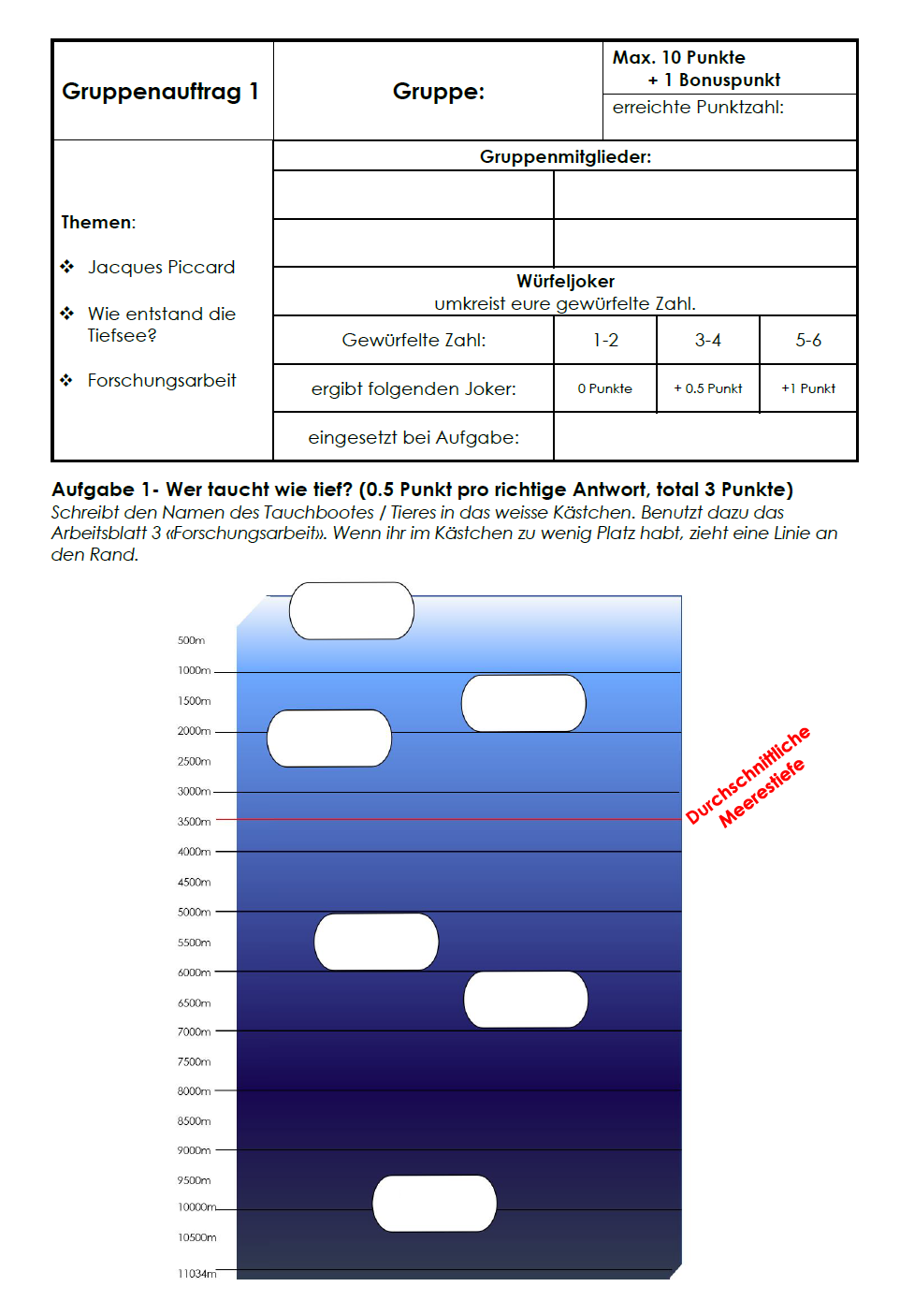 2. Phase: Punkte sammeln
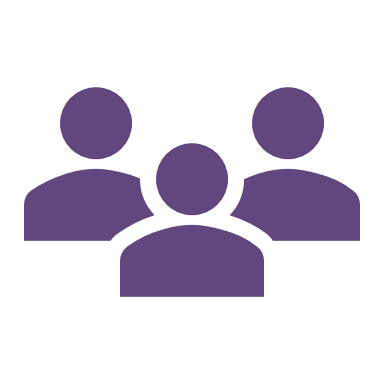 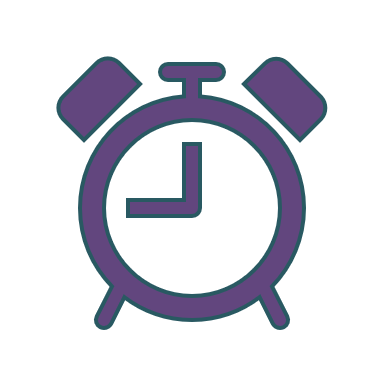 20min
Gruppenarbeit
ZIEL: 
Alle Aufgaben richtig gelöst.
Viel Neues gelernt
Im Team gut zusammen gearbeitet
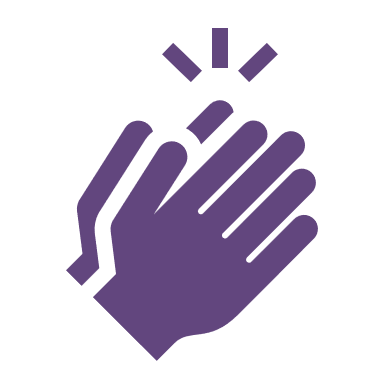 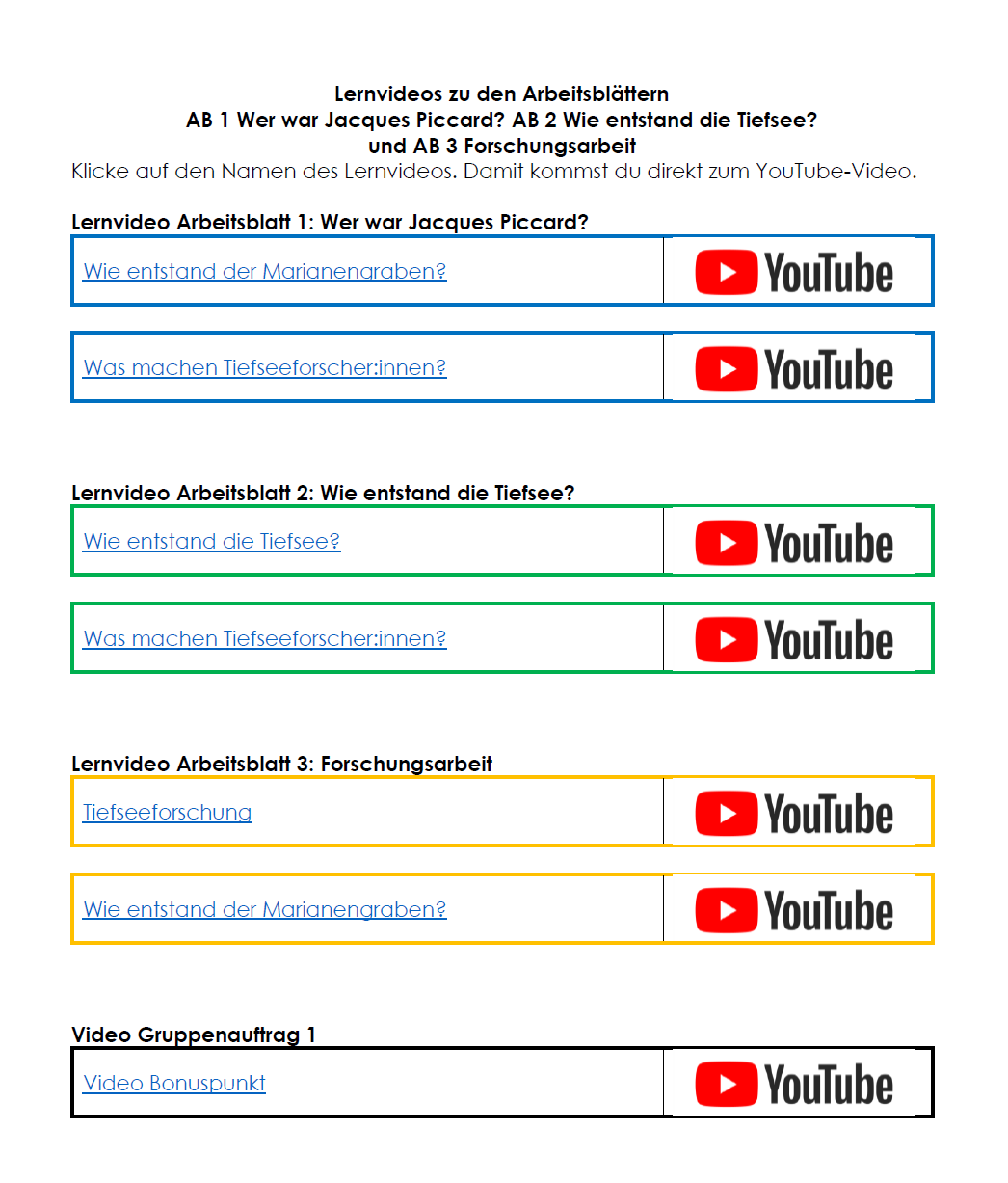 Arbeitsblatt mit
YouTube-Links
[Speaker Notes: Falls kein Handy da ist, kann auch mit Laptops gearbeitet werden und dieses digitale Arbeitsblatt verwendet werden. Mit Klick auf Namen des Videos gelangt man direkt zum YouTube-Video.]